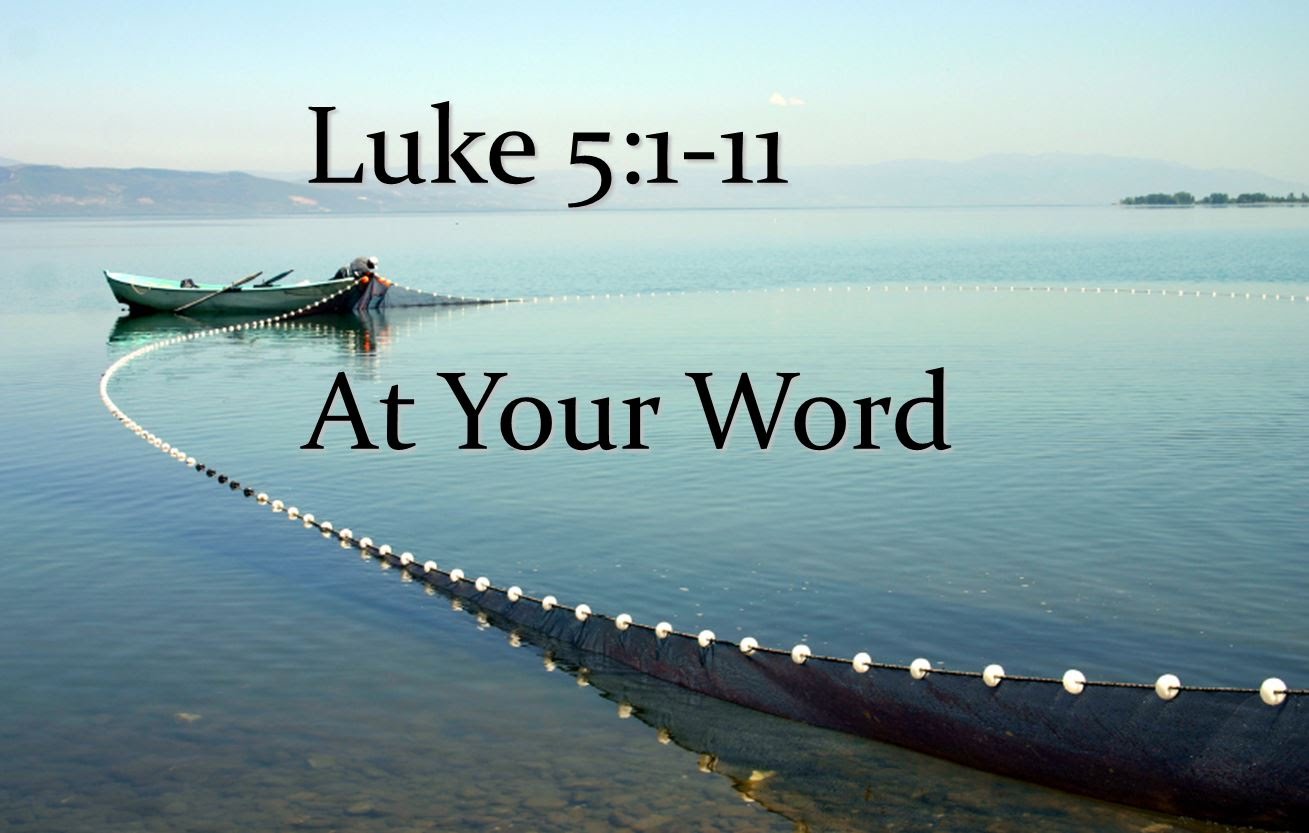 Luke 5:4-6
When He had stopped speaking, He said to Simon, “Launch out into the deep and let down your nets for a catch.” But Simon answered and said to Him, “Master, we have toiled all night and caught nothing; nevertheless at Your word I will let down the net.” And when they had done this, they caught a great number of fish, and their net was breaking.
[Speaker Notes: We may not always understand why the Lord tells us to do something, or exactly how it’s supposed to help, but “nevertheless at Your word.”]
Old Testament Illustrations
Joshua 6:2-5.
2 Kings 5:9-14.
[Speaker Notes: Joshua 6: Didn’t object, but some crazy instructions, right?
2 Kings 5: Naaman did object; servants had to persuade him.
Another illustration: Jeremiah told people to submit to Babylonians.]
At Your Word, I Will Do Whatever You Say
“God…has in these last days spoken to us by His Son” (Hebrews 1:1-2).
“Him you shall hear in all things, whatever He says to you…every soul who will not hear that Prophet shall be utterly destroyed…” (Acts 3:22).
“But why do you call Me ‘Lord, Lord,’ and do not do the things which I say?” (Luke 6:46).
“At Your Word..”
I will obey the laws of the land.
1 Peter 2:13-14; Romans 13:6-7
[Speaker Notes: Certain ones make little sense; others seems like an overreach, as in interfering with one’s business. Housing regulations, codes, etc.]
“At Your Word..”
I will forgive my brother.
Matthew 18:15, 21-22
[Speaker Notes: “But you don’t know what all my brother has said/done to me, and how many times.”
“He says he’s sorry; but I’ve got my doubts.”]
“At Your Word..”
I (we) will withdraw from my (our) brother, if he won’t repent.
Matthew 18:16-17; 2 Thessalonians 3:6
[Speaker Notes: “Seems so harsh; it will drive them farther away; only way we can save them is maintain same association.”]
“At Your Word..”
I will respect what You say about marriage, divorce, and remarriage.
Matthew 19:3-9
[Speaker Notes: “God just wants me to be happy; no possible way He would deny me happiness by making me stay single the rest of my life.”]
“At Your Word..”
I will make every effort to seek and save the lost.
Matthew 28:18-20; Acts 8:4
[Speaker Notes: “People don’t listen/care anymore.”
“I can’t speak; I don’t have the ability.”
Oh the good that could be done if the people saying “I can’t would start saying I can.” Might be surprised at how many fish we catch.]
“At Your Word..”
I will do exactly what You say to be saved.
Mark 16:15-16; Acts 2:38
[Speaker Notes: “I don’t understand how baptism can have anything to do with my salvation.”]